Hazardní hry a jejich zdaněníPrávo a sportovní příznivci
Radim Boháč
25. května 2023
Osnova
Hazard a sport
Hazardní hry a jejich regulace
Historie zdanění hazardních her
Reforma zdanění hazardních her
Odvod z loterií v roce 2016
Daň z hazardních her
Změny daně z hazardních her
Zdanění ostatními daněmi
2
1. Hazard a sport
Vymezení hazardu
Vymezení sportu
Hazard jako sport
Sport jako předmět hazardu
Financování sportu z hazardu
3
A. Vymezení hazardu
soukromoprávní úprava
sázka, hra a los v občanském zákoníku (§ 2873 a násl.)
nevymahatelnost výher
výjimka pro stát a státem povolené sázky, hry nebo loterie
sázka
Sázkou se alespoň jedna strana zavazuje vůči druhé plnit výhru, ukáže-li se nesprávným její tvrzení o skutečnosti stranám neznámé nebo ukáže-li se tvrzení druhé strany o této události správným.
hra a los
obdobná aplikace ustanovení o sázce
4
A. Vymezení hazardu
veřejnoprávní úprava
vymezení hazardní hry v zákoně o hazardních hrách (186/2016 Sb.)
Hazardní hrou se rozumí hra, sázka nebo los, do nichž sázející vloží sázku, jejíž návratnost se nezaručuje, a v nichž o výhře nebo prohře rozhoduje zcela nebo zčásti náhoda nebo neznámá okolnost.
sázka
význam podle občanského zákoníku
význam podle zákona o hazardních hrách
5
B. Vymezení sportu
v zákoně č. 115/2001 Sb., o podpoře sportu
sport (§ 2) 
každá forma tělesné činnosti, která si prostřednictvím organizované i neorganizované účasti klade za cíl harmonický rozvoj tělesné i psychické kondice, rozvoj společenských vztahů, upevňování zdraví a dosahování sportovních výkonů rekreačně nebo v soutěžích všech úrovní, a to individuálně nebo společně
6
C. Hazard jako sport
soudy řešena problematika pokeru
rozsudek Nejvyššího správního soudu č. j. 9 Afs 150/2013-79
Je-li karetní hra poker Texas Hold’em organizována jako turnajová hra, u které není počet účastníků předem znám, účastníci zaplatí startovné a při hře vsázejí kromě vkladu do banku předem neznámé částky, přičemž výhra není předem zaručena a rozděluje se podle podmínek stanovených herním plánem příslušného pořadatele turnaje, lze tuto hru považovat za loterii nebo jinou podobnou hru ve smyslu § 2 písm. m) zákona č. 202/1990 Sb., o loteriích a jiných podobných hrách.
potvrzeno usnesením Ústavního soudu sp. zn. II. ÚS 3197/14
7
C. Hazard jako sport
hazardní hry
hry založené na náhodném procesu
hry založené na náhodném procesu ovlivněném znalostmi či dovednostmi 
hry založené na kombinaci náhody a znalosti či dovednosti
hry založené na vědomostech a znalostech
hry založené na dovednostech
sport
8
D. Sport jako předmět hazardu
kursové sázky na sportovní utkání
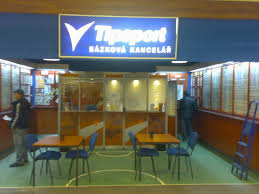 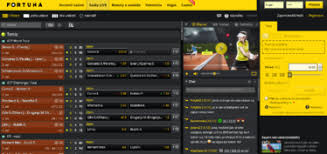 9
E. Financování sportu z hazardu
SAZKA
https://www.sazka.cz/sazka-svet/o-spolecnosti/strucna-historie 

odvod části výtěžku na veřejně prospěšné účely

sleva na odvodu z loterií a jiných podobných her pro Český olympijský výbor

současnost
10
2. Hazardní hry a jejich regulace
Vymezení hazardní her a působnost zákona
Základní pojmy
Druhy hazardních her
Provozování a provozovatel hazardních her
Regulace hazardních her
11
A. Vymezení HH a působnost zákona
vymezení hazardních her 
v zákoně o hazardních hrách (§ 3 odst. 1 ZHH)
působnost zákona (§ 2 ZHH)
hazardní hry na území České republiky
internetová hra
fikce provozování na území České republiky (zcela nebo z části zaměřena nebo cílena mimo jiné na osoby, které mají bydliště na území ČR/dostupná na území ČR)
vynětí investičních nástrojů a pojištění z působnosti
12
B. Základní pojmy
účastník hazardní hry (§ 4 odst. 1 písm. a) a odst. 2 a 3 ZHH)
fyzická osoba, která se k účasti na hazardní hře registrovala nebo zaplatila vklad
u internetové hry navíc bydliště na území České republiky (vyvratitelná právní domněnka) 
(fyzická osoba, která se k účasti na hazardní hře provozované na území České republiky registrovala nebo zaplatila vklad)
sázející (§ 4 odst. 1 písm. b) ZHH)
účastník, který zaplatil sázku
vklad (§ 4 odst. 1 písm. c) ZHH)
plnění opravňující k účasti na hazardní hře
sázka (§ 4 odst. 1 písm. d) ZHH)
nevratné plnění, které bude porovnáváno s výsledkem hazardní hry
13
C. Druhy hazardních her
8 druhů hazardních her (§ 3 odst. 2 ZHH)
loterie, kursová sázka, totalizátorová hra, bingo, technická hra, živá hra, tombola, turnaj malého rozsahu
zákaz provozovat jiné druhy hazardních her (§ 7 odst. 2 písm. a) ZHH)

co je/byla?
sázková burza
spotřebitelská soutěž
účtenková loterie
14
D. Provozování a provozovatel HH
provozování hazardní hry (§ 5 ZHH)
specifický druh podnikání = vykonávání činností spočívajících v uskutečňování hazardní hry se záměrem dosažení zisku
absence prvku soustavnosti
provozovatel hazardní hry (§ 6 ZHH)
Česká republika a právnická osoba splňující stanovené podmínky
odchylka pro tomboly a turnaje malého rozsahu
dřívější úprava ZLOT v rozporu s právem EU
15
E. Regulace hazardních her
Zákonná omezení
Povolovací řízení a ohlášení
Obecně závazné vyhlášky obcí
Herní prostory
Sebeomezující opatření
Rejstřík osob vyloučených z účasti na hazardních hrách
Opatření u internetových her
16
I. Zákonná omezení
zákaz účasti osob mladších 18 let (§ 7 odst. 1 ZHH)
zákaz provozování určitých hazardních her (§ 7 odst. 2 ZHH)
jejíž druh není upraven zákonem o hazardních hrách
ke které nebylo uděleno povolení, nebo která nebyla řádně ohlášena
která odporuje dobrým mravům nebo veřejnému pořádku…
zákaz poskytování účastníkovi jakýchkoli výhod (potraviny, nápoje, tabákové výrobky, povzbuzující látky/ nově rizikový bonus)
17
Co to je?
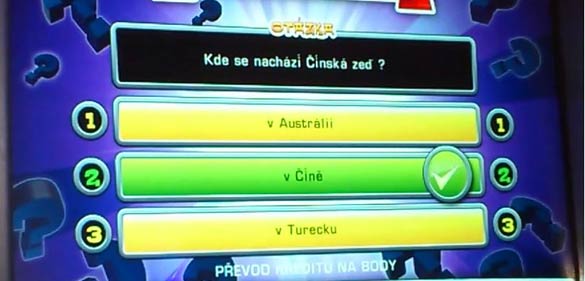 18
II. Povolovací řízení a ohlášení
19
II. Povolovací řízení a ohlášení
úvodní povolení (§ 89 a násl. ZHH)
založení způsobilosti pro vydání základního povolení
základní povolení (§ 86 a násl. ZHH/§ 99 a násl. ZHH)
rozhoduje Ministerstvo financí na žádost
nutnost splnění řady podmínek
nejdéle na 6 let
nově oprávnění k provozování daného druhu hazardní hry
ohlášení (§ 105 a násl. ZHH)
hry se ohlašují obecnímu úřadu
možnost hru zakázat
20
III. Obecně závazné vyhlášky obcí
možnost obce regulovat hazard na svém území (§ 12 ZHH)
jen vybrané druhy her
bingo, technická hra, živá hra a turnaj malého rozsahu
3 možnosti
místa a čas, kde je povoleno
místa a čas, kde je zakázáno
úplný zákaz
nově: nevztahuje se na provozování přenášené živé hry ze studia nacházejícího se v dané obci
21
Rozsudek SD EU C-311/19
předmětem žádost o rozhodnutí o předběžné otázce na základě článku 267 SFEU, podaná rozhodnutím Nejvyššího správního soudu (Česká republika) ze dne 21. března 2019, došlým Soudnímu dvoru dne 16. dubna 2019, v řízení BONVER WIN, a.s. proti Ministerstvu financí ČR

rozsudek ze dne 3. prosince 2020
22
Rozsudek SD EU C-311/19
Článek 56 SFEU musí být vykládán v tom smyslu, že se použije na situaci společnosti usazené v jednom členském státě, která pozbyla povolení k provozování hazardních her poté, co v tomto členském státě vstoupil v účinnost právní předpis určující místa, na nichž mohou být provozovány takové hry, a použitelný bez rozdílu na všechny poskytovatele provozující svou činnost na území tohoto členského státu bez ohledu na to, zda poskytují služby tuzemským státním příslušníkům nebo státním příslušníkům ostatních členských států, když část jejích zákazníků pochází z jiného členského státu, než ve kterém je usazena.
23
Rozsudek SD EU C-311/19
bod 34 

Tímto konstatováním není ovšem nijak dotčena případná slučitelnost vnitrostátních právních předpisů dotčených ve věci v původním řízení s uvedeným článkem. Soudnímu dvoru nebyla položena otázka, zda tento článek brání takovým právním předpisům, ani nedisponuje relevantními informacemi, které by mu umožnily poskytnout předkládajícímu soudu v tomto ohledu užitečná vodítka.
24
IV. Herní prostory
technickou hru, živou hru a bingo lze provozovat jen v herním prostoru
herna (§ 67 ZHH)
technická hra
nejméně 15 povolených herních pozic technické hry provozovaných po celou provozní dobu herny
nesmí být v provozu v době od 3:00 do 10:00 hodin
kasino (§ 68 ZHH)
živá hra (+ technická hra/ + bingo / + technická hra a bingo)
nejméně 3 započitatelné hrací stoly živé hry provozované po celou provozní dobu
nejméně 30 povolených herních pozic technické hry (nově složitý přepočet mezi stoly a herními pozicemi)
nově úprava studia = přenášená živá hra
25
V. Sebeomezující opatření
u hazardní hry, u které je to technicky možné, je provozovatel povinen účastníkovi hazardní hry nabídnout a umožnit mu jednotlivě si nastavit sebeomezující opatření nebo jejich nastavení jednotlivě odmítnout (nově u loterie, kursové sázky a totalizátorové hry, kde je podmínkou registrace, a u binga, technické hry, živé hry a internetové hry)
zmírnění = okamžitě
zpřísnění = + 7 dní
druhy
sázka
čistá prohra
počet přihlášení do uživatelského konta/počet celkové doby přihlášení do konta
počet návštěv herního prostoru
26
VI. Rejstřík osob vyloučených z účasti
správce Ministerstvo financí (§ 16 ZHH)
zápis z moci úřední (§ 16a ZHH)
dávky pomoci v hmotné nouzi
předběžné opatření, přiměřené omezení a přiměřená povinnost nebo ochranné léčení podle trestních předpisů
úpadek
osoby, za něž stát platí náhradní výživné
využití prostředku pro zamezení účasti na hazardní hře
zápis na vlastní žádost (§ 16b ZHH)
povinnost provozovatele (§ 17 ZHH)
27
VII. Opatření u internetových her
povinnost registrace (§ 76 a násl. ZHH/§17a a násl. ZHH)
zjištění a ověření totožnosti a věku
uživatelské konto
blokace nepovolených internetových her a blokace plateb u nepovolených internetových her (§ 82 až 84 ZHH/§ 84 až 84g ZHH)
povinnost poskytovatelů připojení k internetu a poskytovatelů platebních služeb
seznam internetových stránek s nepovolenými internetovými hrami
nález Ústavního soudu sp. zn. Pl. ÚS 28/16
28
Nález ÚS sp. zn. Pl. ÚS 28/16
navrhovatel
institut blokace je cenzura prováděná svévolně orgánem výkonné moci a nepřípustný zásah do svobody projevu, práva na informace a také do práva podnikat
Ústavní soud
blokaci nelze přirovnávat k limitům omezení svobody projevu a práva na informace, práva podnikat a ochrany vlastnického práva
provozovatelům nelegálních hazardních her pojmově ani nemůže svědčit ochrana uvedenými ústavně chráněnými hodnotami, neboť jde o nezákonnou činnost, která ohrožuje řadu důležitých zájmů společnosti, navíc je často provázána se závažnými kriminálními aktivitami
blokaci nelze přirovnávat k cenzuře internetu jako (systematické) kontrole či omezování sdělování informací – jde o technické opatření, jehož účelem je zamezit ilegálním aktivitám a které musí být používáno tak, aby nedocházelo k zásahu do legálního obsahu internetu
Ústavní soud neshledává rozpor s ústavním pořádkem ani v tom, že pravomoc k rozhodování o zařazení konkrétní internetové stránky na „blacklist“ zákon svěřuje správním orgánům; děje se tak ve správním řízení a výsledné rozhodnutí tak podléhá standardnímu soudnímu přezkumu, který je dostatečnou pojistkou zákonnosti postupu správních orgánů.
Ústavní soud nepřisvědčil ani námitce ohledně neurčitosti právní úpravy.
29
3. Historie zdanění hazardních her
Zdanění před rokem 2012
Zdanění 2012-2015
Odvod z loterií a jiných podobných her
30
A. Zdanění před rokem 2012
31
B. Zdanění v letech 2012-2015
na základě novely daňových zákonů č. 458/2011 Sb.
32
C. Odvod z loterií a jiných podobných her
poplatník odvodu
provozovatel loterie nebo jiné podobné hry 
předmět odvodu
provozování loterie a jiné podobné hry
základ odvodu
technické hry – poměrná a pevná část (nález Ústavního soudu sp. zn. Pl. ÚS 15/15)
ostatní hry – úhrn vsazených částek převyšuje úhrn vyplacených výher
33
Nález Ústavního soudu Pl. ÚS 15/15
řízení o návrhu Krajského soudu v Plzni na vyslovení neústavnosti § 41b odst. 2 a 4 a § 41c písm. g) zákona České národní rady č. 202/1990 Sb., o loteriích a jiných podobných hrách, ve znění účinném do 31. prosince 2015
návrh byl dne 30. ledna 2018 zamítnut
34
Nález Ústavního soudu Pl. ÚS 15/15
I. Stanoví-li zákonodárce nerovné povinnosti provozovatelům jednotlivých druhů loterií a podobných her, není porušením čl. 1, čl. 2 odst. 2 a čl. 26 odst. 1 a 2 Listiny základních práv a svobod, popř. čl. 2 odst. 3 Ústavy České republiky, je-li takové rozlišování založeno na rozdílné povaze těchto hazardních her a jejích negativních dopadech na ústavně chráněné hodnoty jakými jsou zejména ochrana zdraví, zejména duševního, vytváření překážek pro vznik patologické závislosti na hraní těchto her (tzv. gamblerství), ochrana rodiny a jejího majetku, jakož i ochrana dětí a mládeže.
II. Při posuzování takové nerovnosti nelze srovnávat pouze obor provozování hospodářské činnosti srovnávaných provozovatelů, nýbrž daňovou skutkovou podstatu jako celek, tzn. i to, co se provozuje, jakým způsobem a s jakými náklady dosahují zisku, a zda a jak se provozování konkrétní hazardní hry projevuje na hodnotách chráněných ústavním pořádkem.
35
C. Odvod z loterií a jiných podobných her
sazba odvodu
technické hry – 20 % z poměrné části a 55 Kč denně za každý výherní hrací přístroj a zařízení
ostatní hry – 20 % z poměrné části 
rozpočtové určení odvodu
technické hry – 20 % stát a 80 % obce
ostatní hry – 70 % stát a 30 % obce
sleva na dílčím odvodu
od 1. ledna 2014, do výše 25 % dílčího základu odvodu z loterií nebo z kursových sázek, a to ve výši darů ČOV
36
4. Reforma zdanění hazardních her
Impulzy pro reformu zdanění
Dvě fáze reformy zdanění
37
A. Impulsy pro reformu zdanění
legislativa zaostávala za vývojem technologií
významný černý a šedý trh
nevyhovující a příliš liberální právní úprava
rozpor s unijním právem – právo na volný pohyb služeb
38
B. Dvě fáze reformy zdanění
39
5. Odvod z loterií v roce 2016
Základní informace o novele
Zvýšení sazeb odvodu
Změna rozpočtového určení odvodu
Původně nepřijatý návrh
40
A. Základní informace o novele
novela č. 380/2015 Sb.
účinnost k 1. lednu 2016

změna odvodu z loterií a jiných podobných her
v zákoně č. 202/1990 Sb., o loteriích a jiných podobných hrách (ZLOT)

realizace I. fáze reformy zdanění hazardních her
41
B. Zvýšení sazeb odvodu
42
C. Změna rozpočtového určení odvodu
43
D. Původní nepřijatý návrh
tzv. Lex Volný (sněmovní tisk 437)
navrhované sazby pro rok 2016:
25 % z IN-OUT + 110 Kč/přístroj/den pro technickou hru
25 % z IN-OUT pro ostatní hry
navrhované rozpočtové určení u technických her: 40 % stát a 60 % obce 
20. října 2015 vzat zpět
44
6. Daň z hazardních her
Obecně k dani z hazardních her
Konstrukční prvky daně z hazardních her
Správa daně z hazardních her
45
A. Obecné informace
součást nové komplexní úpravy trhu s hazardními hrami od 1. ledna 2017
zákon o hazardních hrách (186/2016 Sb.; ZHH)
zákon o dani z hazardních her (187/2016 Sb.; ZDHH)
změnový zákon (č. 188/2016 Sb.)
nahrazení odvodu z loterií daní z hazardních her
II. fáze reformy zdanění hazardních her
sektorová daň
46
B. Konstrukční prvky
Subjekt daně
Předmět daně
Základ daně
Sazba daně
Výpočet daně
Úlevy na dani
Zdaňovací období
Rozpočtové určení daně
47
I. Subjekt daně
subjektem je poplatník daně
u odvodu „provozovatel loterie nebo jiné podobné hry“
provozovatelem je právnická osoba se sídlem v České republice, která je držitelem povolení
u daně legální i nelegální provozovatelé, tj.
držitel základního povolení
ten, kdo hazardní hru provozuje bez povolení
ohlašovatel hazardní hry
ten, kdo hazardní hru provozuje bez ohlášení
48
II. Předmět daně
u odvodu provozování loterie nebo jiné podobné hry 
bez explicitního vymezení teritoriální a osobní působnosti
u daně provozování hazardní hry na území České republiky pro účastníka hazardní hry, pro které je potřeba povolení nebo ohlášení
explicitní úprava místní a osobní působnosti
49
II. Předmět daně
místní působnost pro land-based provozování
podmínka provozování na území České republiky
místní působnost pro on-line provozování
podmínka provozování na území České republiky, ale:
uplatní se fikce provozování na území České republiky, jsou-li hazardní hry zaměřeny nebo cíleny alespoň z části na osoby, které mají na území České republiky bydliště
50
II. Předmět daně
osobní působnost pro land-based provozování
podmínka provozování pro účastníky hazardní hry, tj. fyzické osoby, které se registrovaly nebo zaplatily vklad
osobní působnost pro on-line provozování
podmínka provozování pro účastníky hazardní hry, tj. fyzické osoby, které se registrovaly nebo zaplatily vklad a mají na území České republiky bydliště
vyvratitelná právní domněnka, že fyzická osoba, která se účastní internetové hry, má bydliště na území České republiky
51
III. Základ daně
základem daně je součet dílčích základů
8 dílčích základů daně podle jednotlivých druhů her
loterie, kursové sázky, totalizátorové hry, binga, živé hry, technické hry, tomboly, turnaje malého rozsahu
52
III. Základ daně
princip BET-WIN/ IN-OUT
od 1. ledna 2017 do 31. března 2019
částka, o kterou úhrn přijatých a nevrácených vkladů převyšuje úhrn vyplacených výher
od 1. dubna 2019
částka, o kterou úhrn přijatých vkladů převyšuje součet úhrnu vyplacených výher a úhrnu vrácených vkladů
53
Základ daně u sdílených loterií
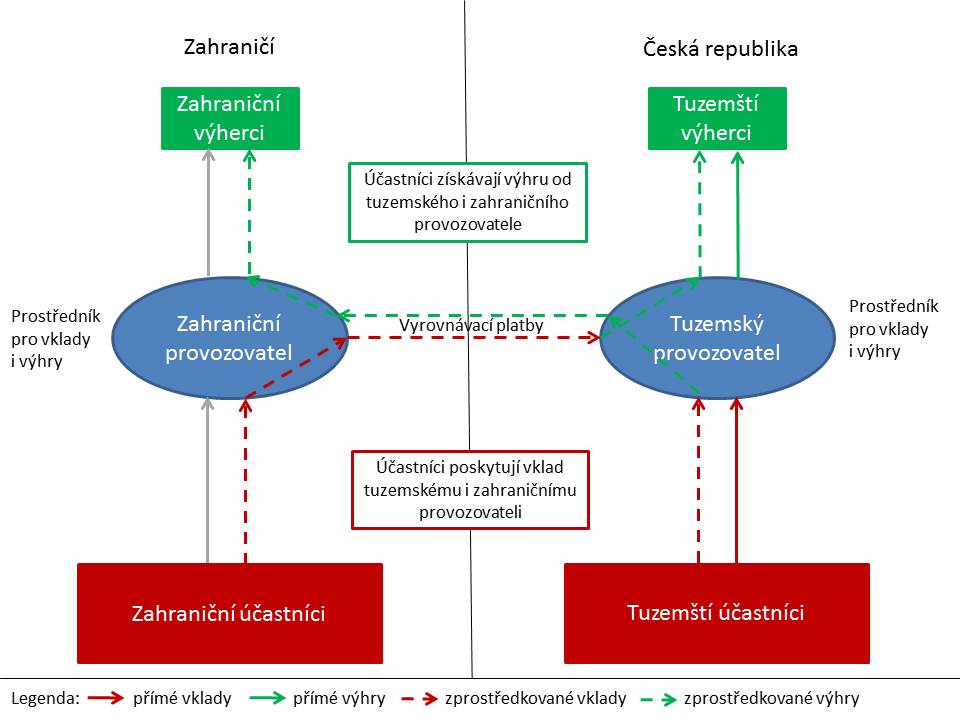 54
III. Základ daně
základ daně u internetové hry hráč proti hráči
rozdíl: 
součinu 
a) částky, o kterou úhrn přijatých vkladů převyšuje úhrn vyplacených výher, a 
b) poměru úhrnu přijatých vkladů tuzemských hráčů a úhrnu všech přijatých vkladů od všech hráčů, a
úhrnu vkladů vrácených tuzemskému hráči
speciální pravidlo pro turnaj živé hry
z každého turnaje živé hry se zohlední výhry pouze do výše 95 % přijatých vkladů do tohoto turnaje
55
IV. Sazba daně
56
V. Výpočet daně
daň = dílčí daň z loterií + dílčí daň z kursových sázek + dílčí daň z totalizátorových her + dílčí daň z bing + dílčí daň z živých her + dílčí daň z tombol + dílčí daň z turnajů malého rozsahu + dílčí daň z technických her
dílčí daň z technických her 
(zaokrouhlený dílčí základ daně x příslušná sazba daně) ≥ minimální dílčí daň nebo 
minimální dílčí daň > (zaokrouhlený dílčí základ daně x příslušná sazba daně)
ostatní dílčí daně
zaokrouhlený dílčí základ daně x příslušná sazba daně
57
VI. Úleva na dani
u odvodu sleva na dílčím odvodu z loterií a dílčím odvodu z kursových sázek na dary Českému olympijskému výboru
zásada neúčelovosti příjmů veřejných rozpočtů
princip každoročního sestavování veřejných rozpočtů
možný rozpor s pravidly veřejných podpor
korupční potenciál
u daně právní úprava bez jakékoli úlevy na dani
58
VII. Zdaňovací období
u odvodu kalendářní rok
u daně kalendářní čtvrtletí
opuštění institutu záloh
snížení administrativní náročnosti
zamezení možného obcházení zákona za účelem oddálení placení daně
59
VIII. Rozpočtové určení
zachování dělby mezi státní rozpočet a rozpočty obcí 
změna poměrů rozpočtového určení u dílčí daně z technických her
60
VIII. Rozpočtové určení
modifikace způsobu dělby mezi obce u výnosu odpovídajícího dílčí dani z technických her 
opuštění vazby na jednotlivého poplatníka
rozdělování celostátního hrubého výnosu
rozhoduje počet herních pozic k 1. dni předchozího zdaňovacího období
zveřejňování poměru herních pozic Ministerstvem financí
zachování způsobu dělby mezi obce u výnosu odpovídajícího ostatním dílčím daním
stejně jako daň z příjmů právnických osob
61
C. Správa daně z hazardních her
subsidiárně daňový řád
správce daně
orgány Finanční správy České republiky
daňové přiznání
do 25 dnů po uplynutí zdaňovací období
elektronicky
stanovení daně
režim samovyměření a samodoměření daně
splatnost daně
ve lhůtě pro podání daňového přiznání
62
7. Změny daně z hazardních her
Novela č. 364/2019 Sb.
Novela č. 283/2020 Sb.
Zákon č. 609/2020 Sb. – nerealizováno
63
A. Novela č. 364/2019 Sb.
zákon, kterým se mění některé zákony v oblasti daní v souvislosti se zvyšováním příjmů veřejných rozpočtů
účinnost od 1. ledna 2020
část sedmá = změna zákona o dani z hazardních her

zvýšení sazby daně pro dílčí základ daně z loterií z 23 % na 35 %

původní vládní návrh: 25 % pro dílčí daň z kursových sázek, totalizátorových her, tombol a turnajů malého rozsahu a na 30 % pro dílčí daň z loterií, bing a živých her
64
B. Novela č. 283/2020 Sb.
zákon, kterým se mění zákon č. 280/2009 Sb., daňový řád, ve znění pozdějších předpisů, a další související zákony
účinnost od 1. ledna 2021
část šestá = změna zákona o dani z hazardních her

nové znění § 12 = zvláštní ustanovení o doměření daně z moci úřední
65
C. Zákon č. 609/2020 Sb. – nerealizováno
zákon č. 609/2020 Sb., kterým se mění některé zákony v oblasti daní a některé další zákony (tzv. daňový balíček pro rok 2021)
účinnost od 1. ledna 2021
schválená verze změnu daně z hazardních her neobsahuje
zamítnuté pozměňovací návrhy:
25 % pro všechny dílčí daně s výjimkou dílčí daně z technických her
25 % pro dílčí daň z kursových sázek, totalizátorových her, tombol a turnajů malého rozsahu a na 30 % pro dílčí daň z loterií, bing a živých her
55 % pro dílčí daň z loterií a 25 % pro dílčí daň z živých her
66
8. Zdanění ostatními daněmi
Daň z přidané hodnoty
Daň z příjmů právnických osob
Daň z příjmů fyzických osob
Správní poplatky
67
A. Daň z přidané hodnoty
upravena zákonem č. 235/2004 Sb., o dani z přidané hodnoty (ZDPH)

od roku 2017 nedošlo k věcné změně

provozování hazardních her osvobozeno od DPH bez nároku na odpočet daně (§ 51 odst. 1 písm. k)
neplatí pro služby související s jejich provozováním zajišťované pro provozovatele jinými osobami
68
A. Daň z přidané hodnoty
stane-li se provozovatel hazardní hry osobou povinnou k dani z titulu jiné činnosti než provozování hazardních her, může mu vznikat povinnost přiznat plnění osvobozená od daně bez nároku na odpočet daně v daňovém přiznání (§ 51 odst. 2 ZDPH)
69
B. Daň z příjmů právnických osob
upravena zákonem č. 586/1992 Sb., o daních z příjmů (ZDP)

od 2017 nedošlo k věcné změně

příjmy z provozování hazardních her podléhají dani z příjmů právnických osob
70
B. Daň z příjmů právnických osob
daňová povinnost daňového rezidenta
vztahuje se na příjmy ze zdrojů na území ČR i zahraničí (§ 17 odst. 3 ZDP)
daňová povinnost daňového nerezidenta
vztahuje se na příjmy ze zdrojů na území ČR (§ 17 odst. 4 ZDP)
daňový nerezident
nemá na území ČR sídlo ani místo vedení nebo
stanoví tak mezinárodní smlouva
71
B. Daň z příjmů právnických osob
za příjem ze zdrojů na území ČR se mimo jiné považuje příjem z činnosti vykonávané prostřednictvím stálé provozovny

stálá provozovna
= místo výkonu činnosti, např. kancelář
72
C. Daň z příjmů fyzických osob
upravena zákonem č. 586/1992 Sb., o daních z příjmů (ZDP)

dopadá na výherce hazardních her

úprava změněna na základě tzv. změnového zákona k hazardním zákonům (č. 188/2016 Sb.) od 1. ledna 2017

úprava znovu změněna na základě zákona, kterým se mění některé zákony v oblasti daní v souvislosti se zvyšováním příjmů veřejných rozpočtů (č. 364/2019 Sb.) od 1. ledna 2020
73
C. Daň z příjmů fyzických osob
Právní úprava před 2017
Právní úprava od 2017
ostatní příjem podle § 10 ZDP
osvobozeny výhry z her (i) provozovaných na základě českého povolení nebo (ii) obdobných her v EU/EHP
ostatní příjem podle § 10 ZDP
osvobozeny výhry z her (i) provozovaných na základě českého povolení nebo (ii) na základě ohlášení, (iii) z tombol do 100.000 Kč nebo (iv) obdobných her v EU/EHP
74
C. Daň z příjmů fyzických osob
Právní úprava od 2020
Právní úprava od 2024?
ostatní příjem podle § 10 ZDP
osvobozeny výhry z
loterie a tomboly, pokud výše výhry nepřesahuje 1 000 000 Kč,
ostatních hazardních her (seskupení her podle druhu), pokud rozdíl mezi úhrnem výher spadajících do tohoto druhu příjmu a úhrnem vkladů do hazardních her v rámci tohoto druhu příjmu za zdaňovací období nepřesahuje 1 000 000 Kč
ostatní příjem podle § 10 ZDP
osvobozeny výhry z loterií, pokud úhrn těchto příjmů nepřesáhne ve zdaňovacím období 50 000 Kč
osvobozeny příjmy z ostatních hazardních her (seskupení her podle druhu), pokud rozdíl mezi úhrnem výher spadajících do tohoto druhu příjmu a úhrnem vkladů do hazardních her v rámci tohoto druhu příjmu za zdaňovací období nepřesahuje 50 000 Kč
75
C. Daň z příjmů fyzických osob
Právní úprava před 2017
Právní úprava od 2017
neosvobozené výhry ze zdrojů na území ČR samostatným základem daně pro zdanění srážkovou daní ve výši 15 %
neosvobozené výhry ze zdrojů v zahraničí nesnížené o výdaje součástí dílčího základu daně
sjednocení režimu zdanění neosvobozených výher, které budou zdaňovány v obecném základu daně
v návaznosti na to nově dílčím základem daně příjem snížený o výdaje
76
D. Správní poplatky
upraveno v položce 21 zákona č. 634/2004 Sb., o správních poplatcích
změněno zákonem č. 188/2016 Sb.
77
Alea iacta est!
prof. JUDr. Radim Boháč, Ph.D.
Katedra finančního práva a finanční vědy
e-mail: bohac@prf.cuni.cz
web: www.radimbohac.cz  
tel.: +420 221 005 330
78